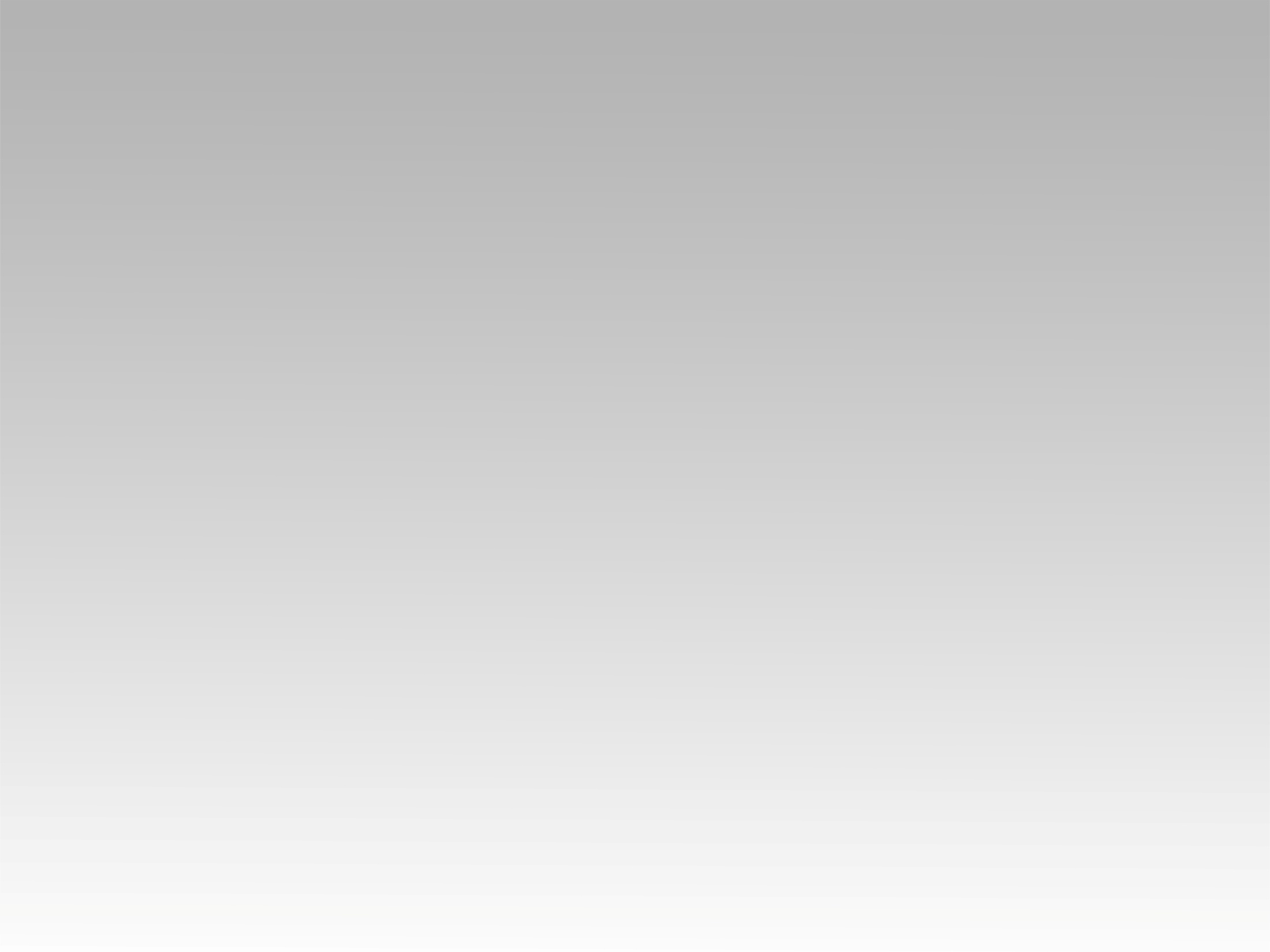 تـرنيــمة
سَلَّمت أمري في يَدَيْك
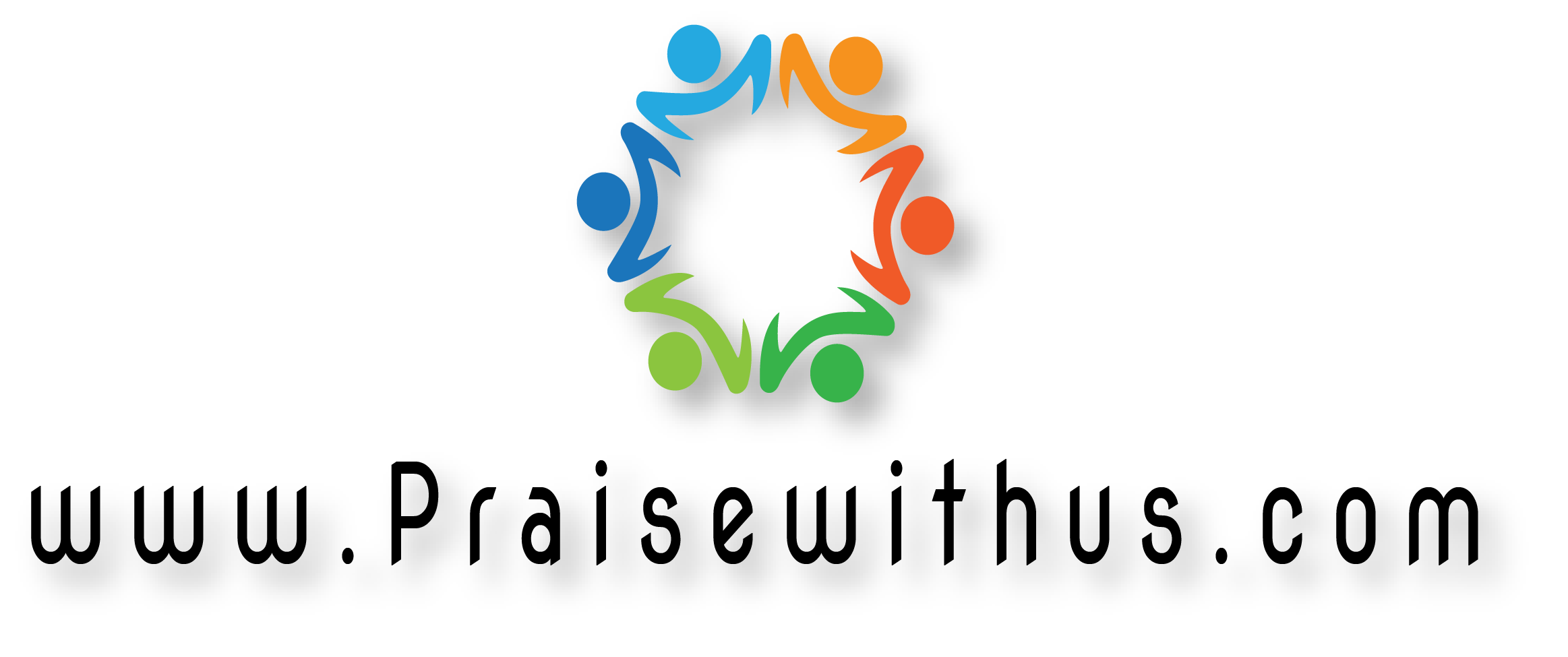 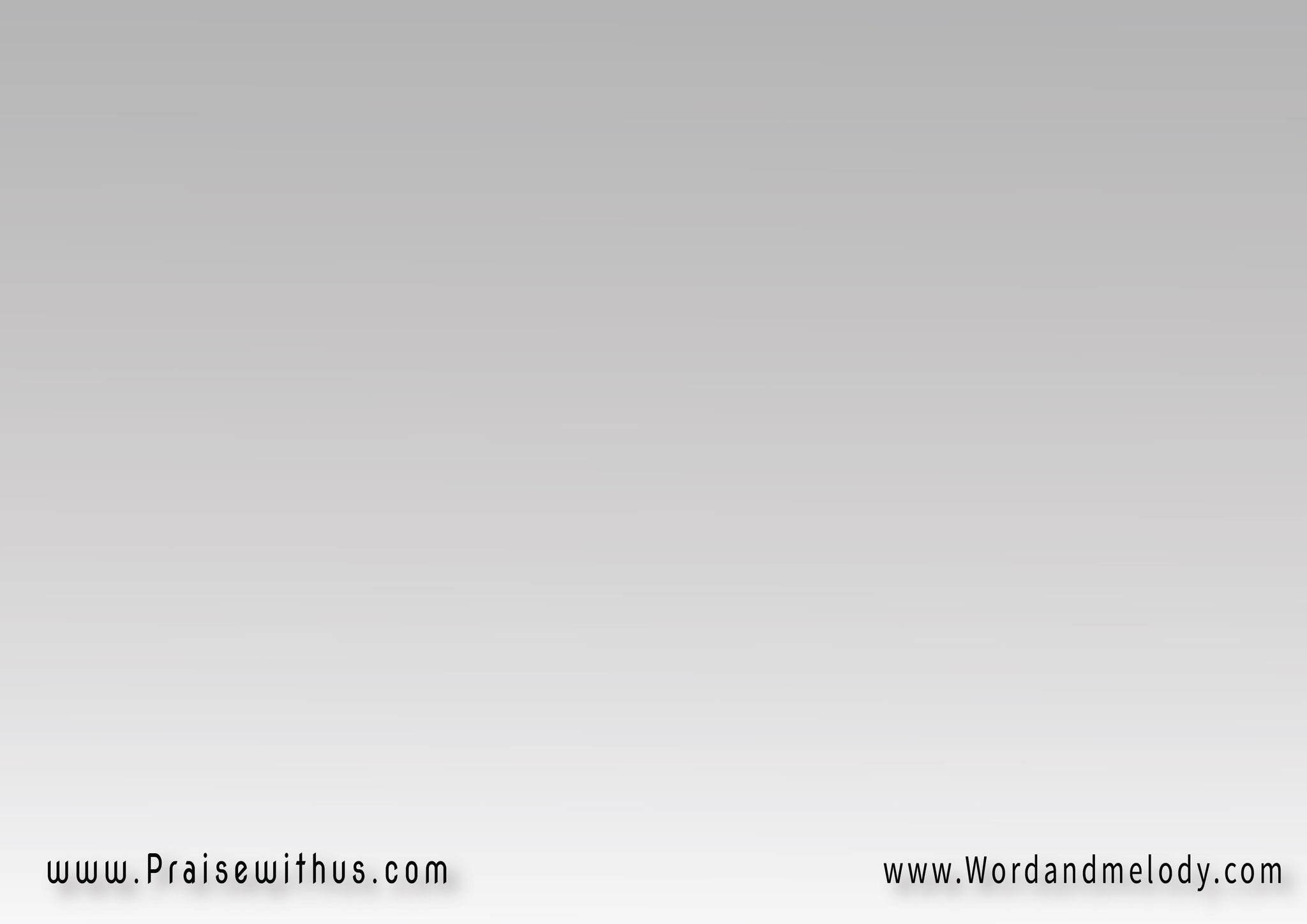 1- (سَلَّمْتُ أمري في يَدَيْك  وَإنَّنــي رَاضٍ وَصَابِرْرَاضٍ بما يُرْضِيكَ رَبِّي مُخَلِّصِي رَاضٍ وِشَاكِرْ)2سَلَّمْتُ أمري في يَدَيْك  وَإنَّني رَاضٍ وَصَابِرْرَاضٍ بما يُرْضِيكَ لِلنِّهايةِ  (رَاضٍ وَشَاكِرْ)2
(sallamto amri fi yadayk wa ennani raDen wa SaberraDen bema yorDika rabbi  mokhaleSSi raDen washaker)2sallamto amri fi yadayka  wa ennani raDen wa SaberraDen bema yorDika llennehayati  (raDen wa shaker)2
I gave it all to You with joy and gratitude and acceptance to what You like.
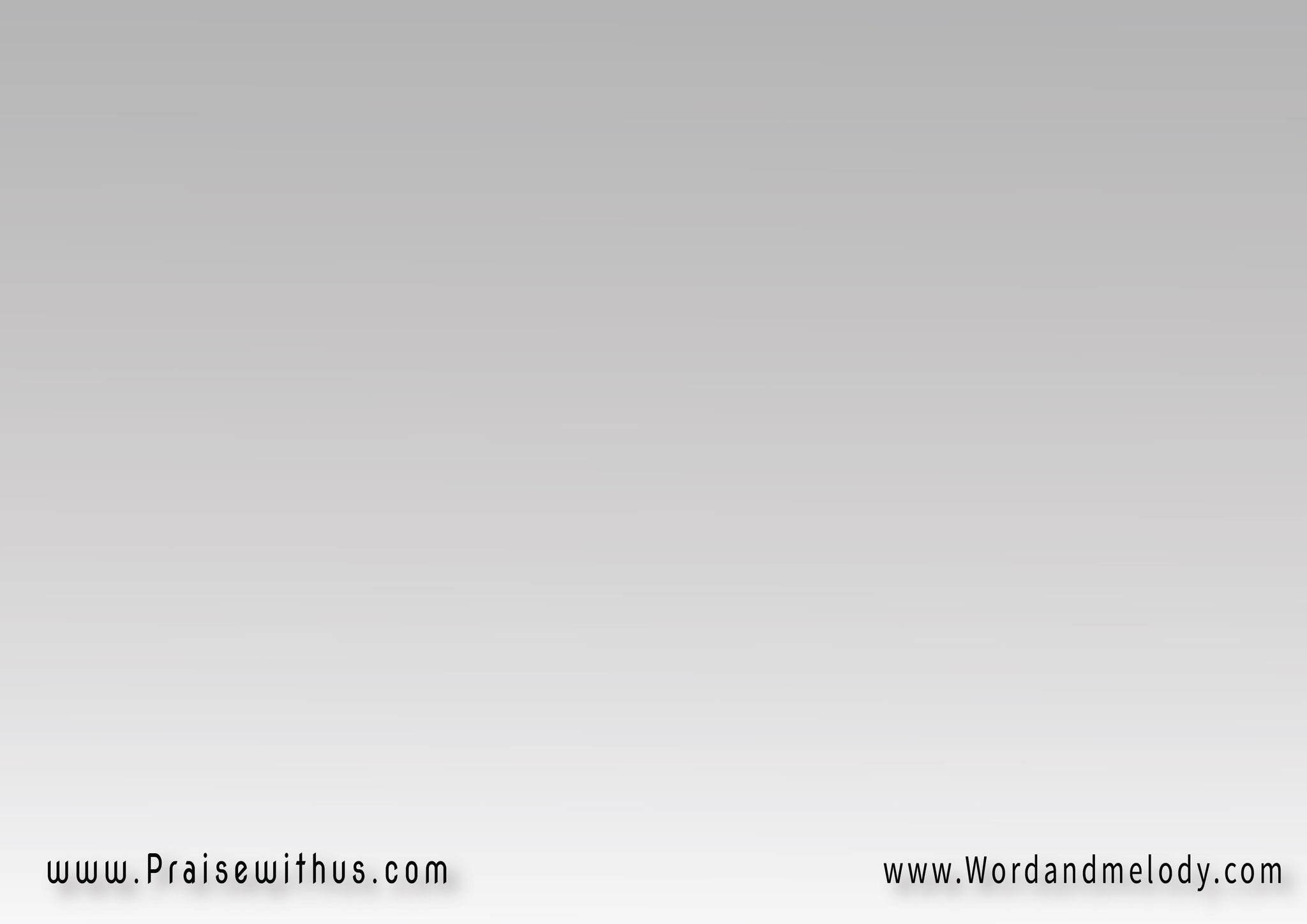 2- (رَبِّي رَضَيْتُ ما تُرِيدُ وَأنتَ قد صِرْتَ حَبيبيأرَيْتَنــي الحُبَّ العَجيبَ  بِمَوْتِكَ فَوْقَ الصَّليبِ)2رَبِّي رَضَيْتُ ما تُرِيدُ  وَأنتَ قد صِرْتَ حَبيبيأرَيْتَني الحُبَّ العَجيبَ بَادِيَاً (فَوْقَ الصَّلِيبِ)2
(rabbi raDayto ma toredo  wa anta qad Serta habibiaraytani elhobba alaajeeb  bemawteka fawqa elSSalibi)2rabbi raDayto ma toredo   wa anta qad Serta habibiaraytani elhobba alaajeeba  badyean (fawqa elSSalibi)2


Lord, You became my Beloved and I'll do what You want since You showed me the great love on the cross.
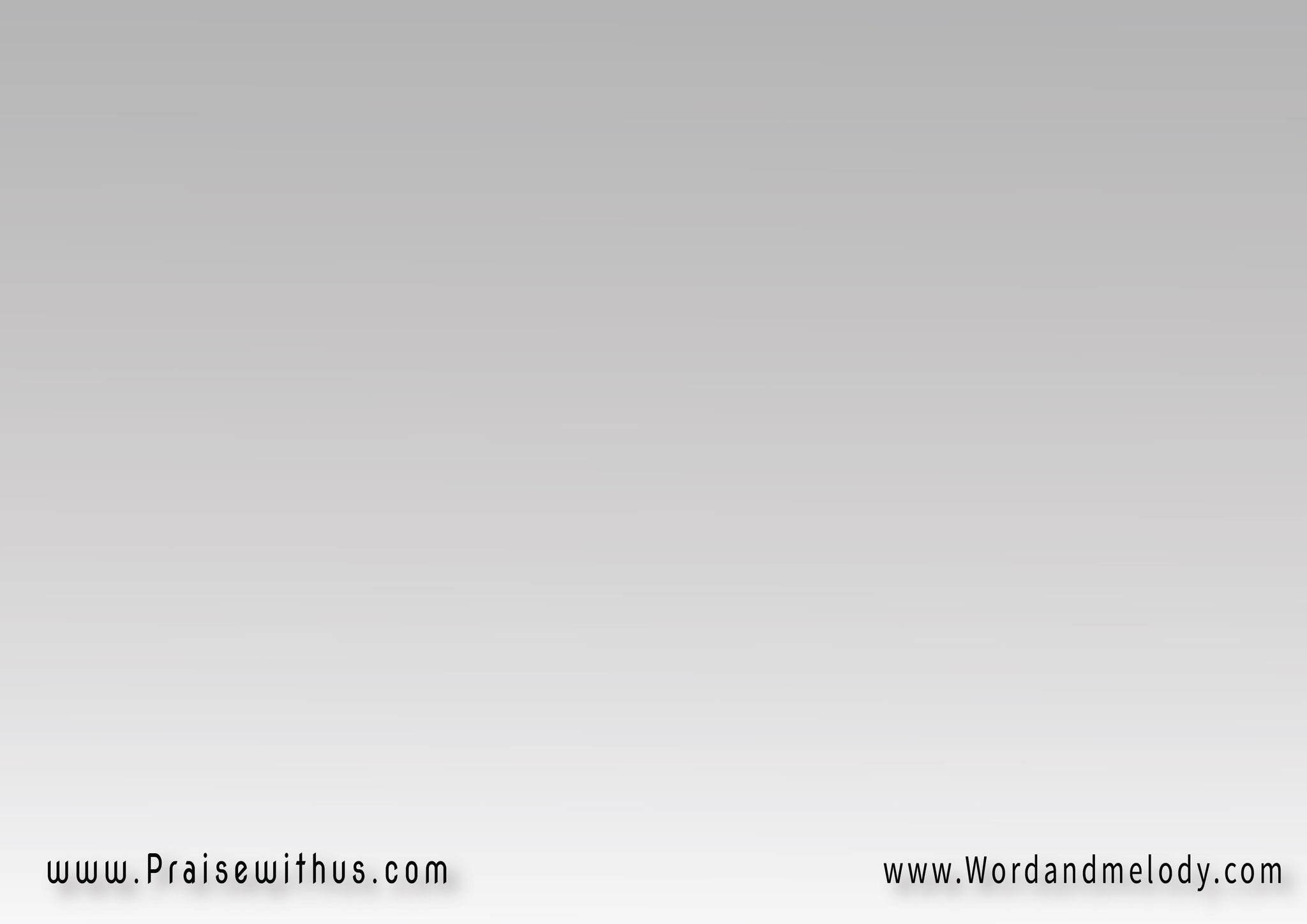 3- (لِذا عَلى المَذبَحِ نفسي  ذَبيحَةٌ تَبْغِي رِضَاكَرَبَّ القيامَــــــــةِ وَثِقتُ  بِمَجْدِكَ هَبْنـي أرَاكَ)2لِذا عَلـى المَذبَحِ نفسي  ذَبيحَةٌ تَبْغِي رِضَاكَرَبَّ القيامَةِ رَبَّ المَحَبَّةِ (هَبْنـــــــــــــي أرَاكَ)2

letha aala elmathbahi nafsi thabihaton tabghi reDaka)rabba elqiamati watheqto  bemajdeka habni araka)2letha aala elmathbahi nafsi   thabihaton tabghi reDakarabba elqiamati rabba elmahabati (habni araka)2
So, my soul is on the altar, accept it. Lord of resurrection I trust Your glory, let me see You.
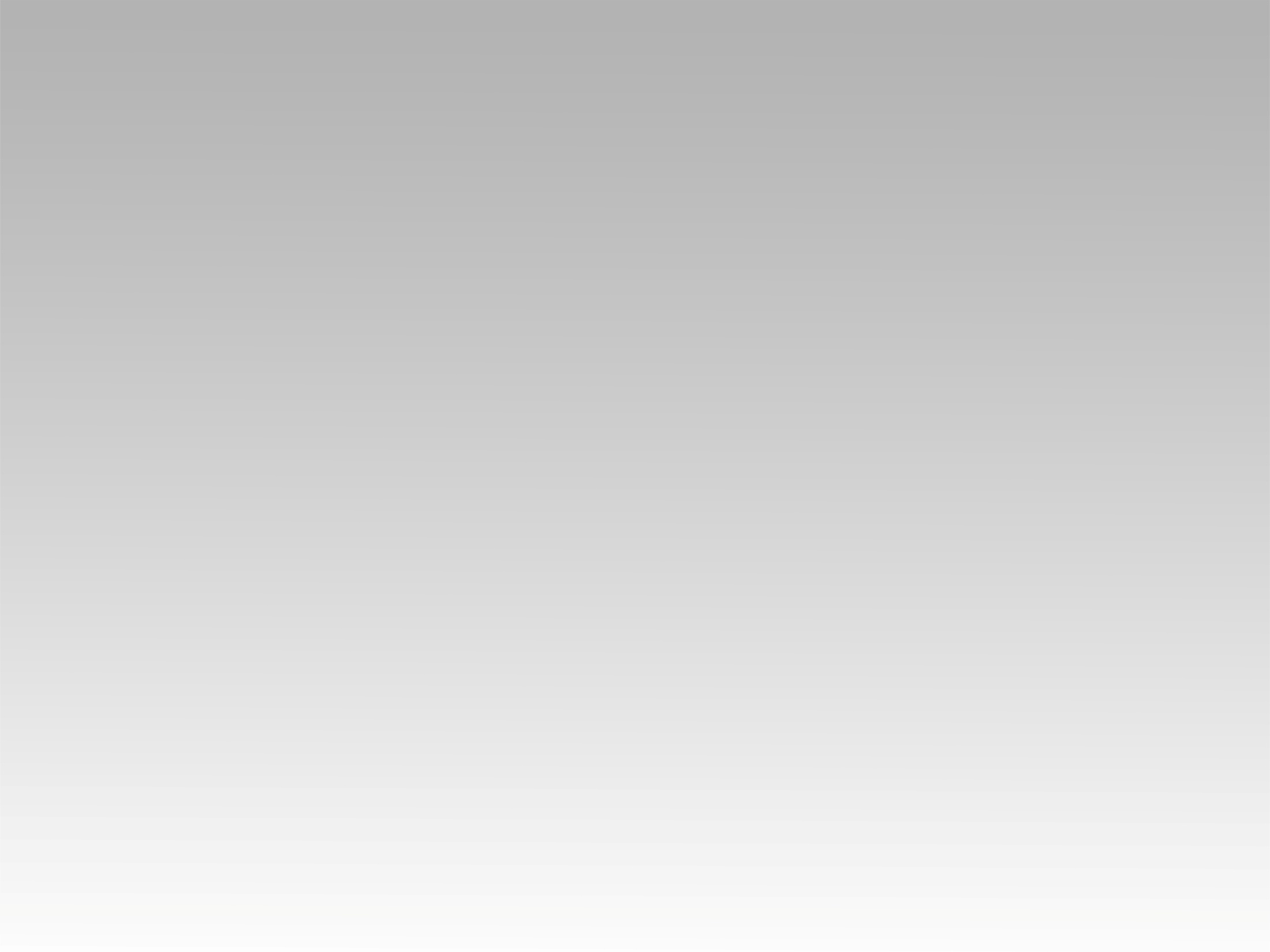 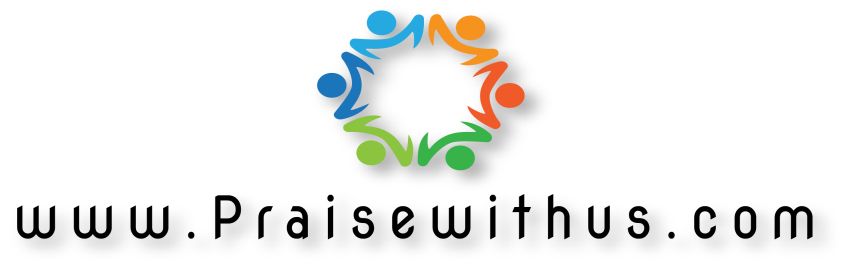